дослідницька робота:«Емпіричне Дослідження питної  води»
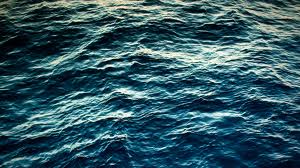 Автор роботи:
Пилипчук Кристина Сергіївна
КЗО «СЗШ №94» ДМР
учениця 11 класу
Педагогічний керівник:
Жименко Наталія Миколаївна , вчитель хімії
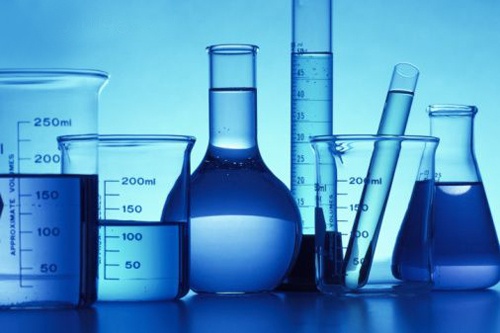 Вода – це життя
«Вода – це прекрасне створіння навколишнього середовища»
Володимир Вернадський
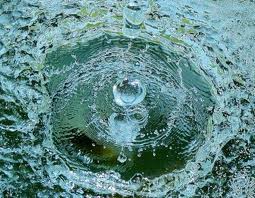 Мета дослідження
Дослідження якості питної води мікрорайону на вміст в ній йонів 
Fe 3+, Fe 2+, Cl –, SO4 2-, NO3 - ; 

Визначення доступних методів очищення питної води в домашніх умовах.
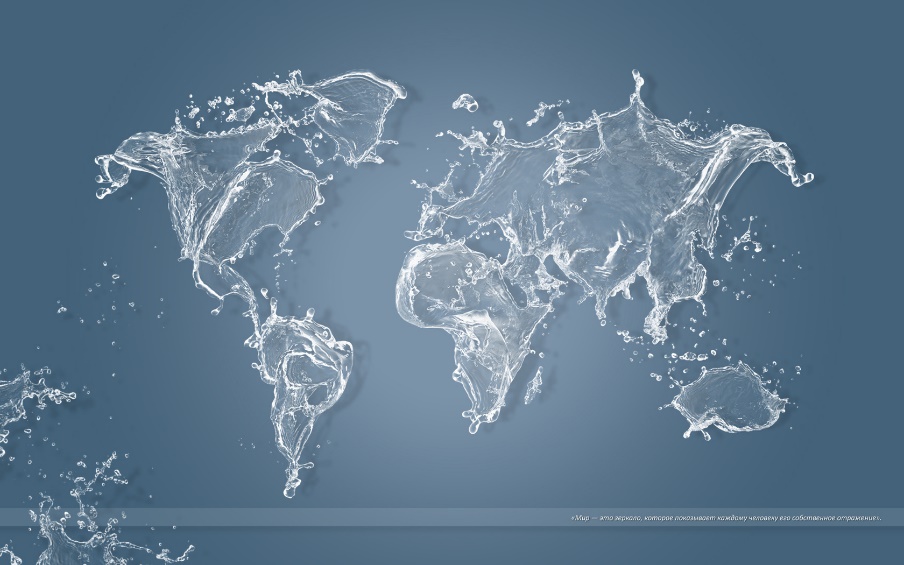 Завдання
Проаналізувати будову молекули води.

Дослідити основні  фізичні та хімічні властивості води. 
 Довести значення води для живих організмів. 

 Дослідити проблему забруднення води  та виявити у питній воді дослідним шляхом вміст йонів  
      Fe 3+ , Fe 2+ , Cl – , SO4 2- , NO3 - .

 Визначити доступні та економічно доцільні  методи очищення  питної води в домашніх умовах.

 Виконувати в практичній діяльності і в повсякденному житті екологічні вимоги.
Розділ I. Теоретична частина1.1 Будова  молекули води
Формула води – Н2О.

До складу води входить 11,11% Н та 88,89% О за масою.

Молекула  води – полярна. 

Між молекулами  існує  водневий зв’язок.
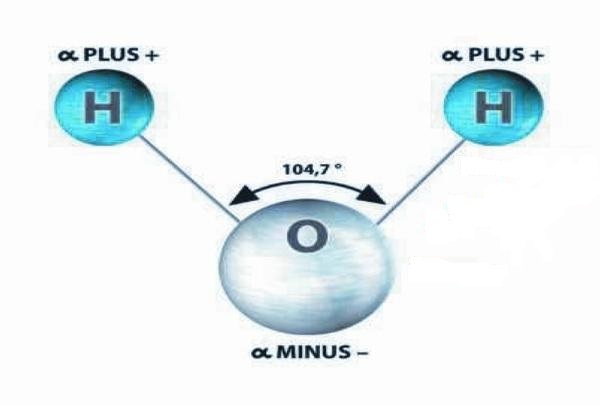 1.2 Фізичні  властивості  води
Н2О –  ЄДИНА СПОЛУКА  НА ПЛАНЕТІ, ЯКА МОЖЕ ПЕРЕБУВАТИ ОДНОЧАСНО В ТВЕРДОМУ, РІДКОМУ І ГАЗОПОДІБНОМУ  СТАНАХ.

Максимальна  густина  води за 40с – 1г/см3
ЗА t ˚ = 0˚C - ВОДА ПЕРЕХОДИТЬ У ТВЕРДИЙ СТАН,

ЗА t ˚ = 100˚C – У ГАЗОПОДІБНИЙ. 

ЦЕ УНІКАЛЬНИЙ  РОЗЧИННИК, ЩО МАЄ ВИСОКУ ТЕПЛОЄМНІСТЬ, РОЗШИРЮЄТЬСЯ ПРИ ЗАМЕРЗАННІ.
1.3 Хімічні властивості води
Вода Вступає в реакції з органічними та неорганічними  речовинами.
1) Взаємодіє з активними металами

2) ВЗАЄМОДІє З МЕНШ АКТИВНИМИ МЕТАЛАМИ


3) ВЗАЄМОДІє З ОКСИДАМИ АКТИВНИХ 
     МЕТАЛІВ
2Na + 2H2O     2NaOH + H2
(Zn, Fe)  за t˚С
Zn + H2O   t˚   ZnO + H2
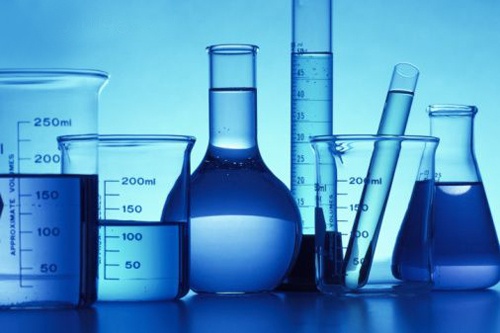 CaO + H2O       Ca(OH)2
4) ВЗАЄМОДІЄ З ОКСИДАМИ  НЕМЕТАЛІВ

CO2 + H2O        H2CO3

5) ПІД ДІЄЮ ПОСТІЙНОГО ЕЛЕКТРИЧНОГО СТРУМУ 
ВОДА  РОЗКИДАЄТЬСЯ

2H2O  t˚   2H2 + O2

6) ОРГАНІЧНІ РЕЧОВИНИ ВСТУПАЮТЬ В РЕАКЦІЇ ГІДРАТАЦІЇ

CH2=CH2 + H2O     H2SO4     C2H5OH
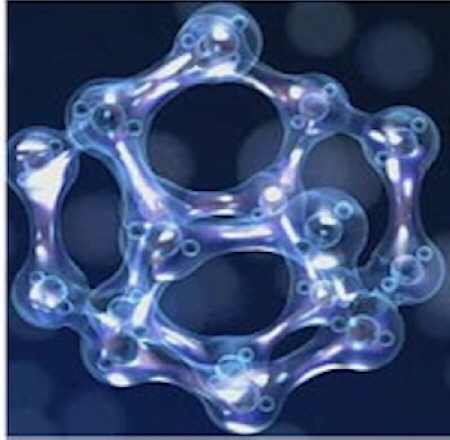 t˚
1.4 Значення води для живих організмів, її вплив на людину

Вода – біологічна  рідина для процесів життєдіяльності живих організмів:травлення, кровообігу, розмноження. Більшість процесів у природі протікають за участю води або у водному середовищі. 
Без їжі людський організм може прожити близько  30 днів, а без води – до 3 днів.
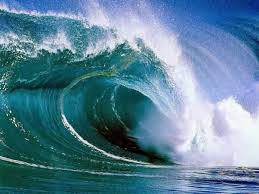 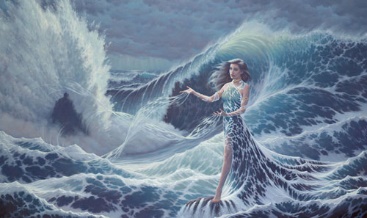 Розділ II. Експериментальна частинаВиявлення йонів трьохвалентного феруму                 У питній воді
Fe 3+
До 5 мл природної води додали 
1-2 краплі концентрованої  хлоридної  кислоти  HCl і 
5 крапель 10% розчину амоній роданіду NH4SCN.
 В присутності йонів Fe3+ з’являється речовина 
жовтувато – червоного кольору.
 Концентрація Fe3+ 0, 4 – 1, 0 мг/л     при нормі 0,3 мг/л, не відповідає нормам.
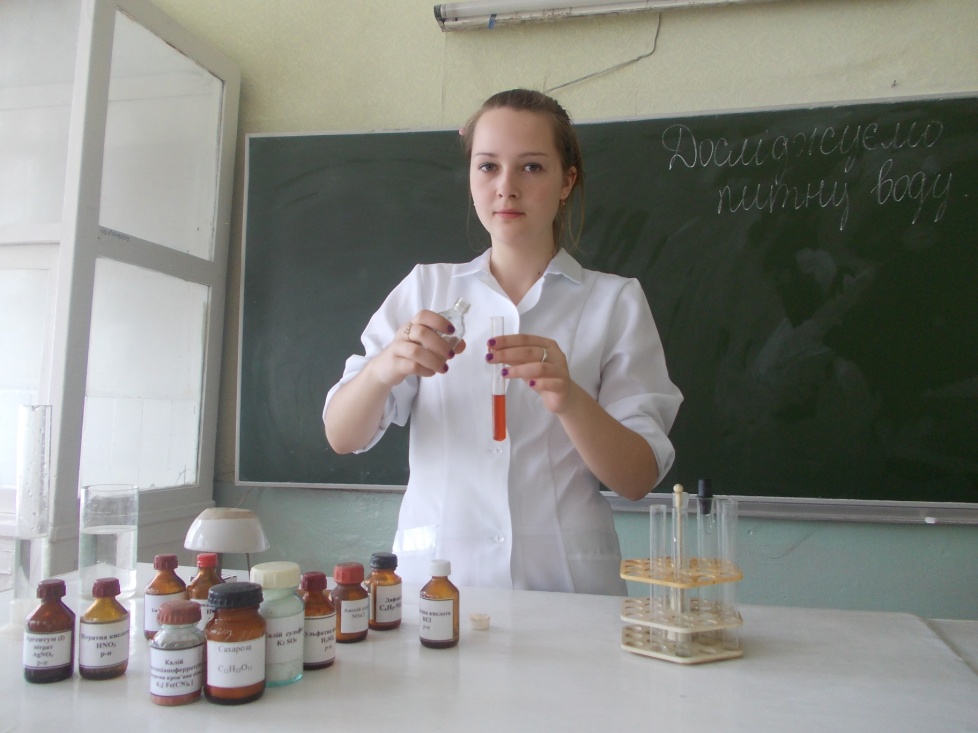 Виявлення йонів двовалентного феруму
Fe 2+
До 5 мл води додали 0,1 г 
калій гідрогенсульфату KHSO4  та 0,1 г суміші 
( червона кров’яна сіль
 і сахароза 1:9 ) і добре збовтали. 
В присутності йонів Fe 2+
 з’являється  речовина світло-синьо-зеленого кольору.
Концентрація йонів Fe 2+   1-6 мг/л, не відповідає нормам.
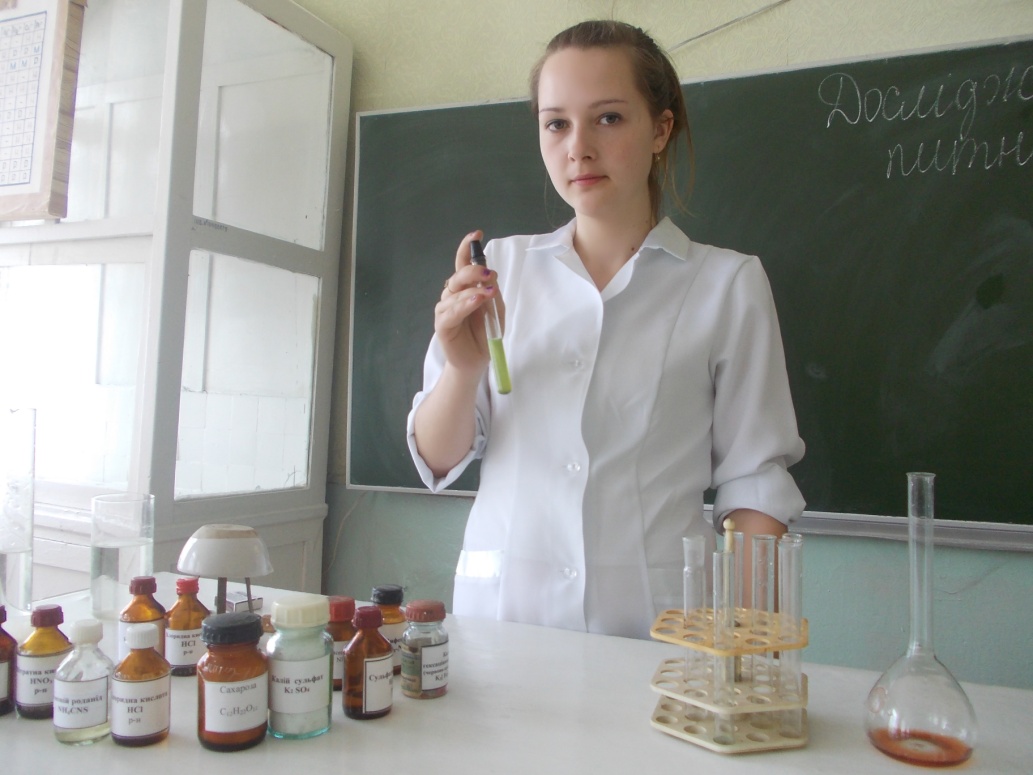 Виявлення хлорид-йонів Cl-
До 5  мл води додали 
1-2 краплі 10% розчину  
аргентум  (I) нітрату AgNO3, підкисленого розчином нітратної кислоти HNO3 . 
Утворюється слабка каламуть.
 Концентрація Cl- 1-10 мг/л, 
 в межах норми.
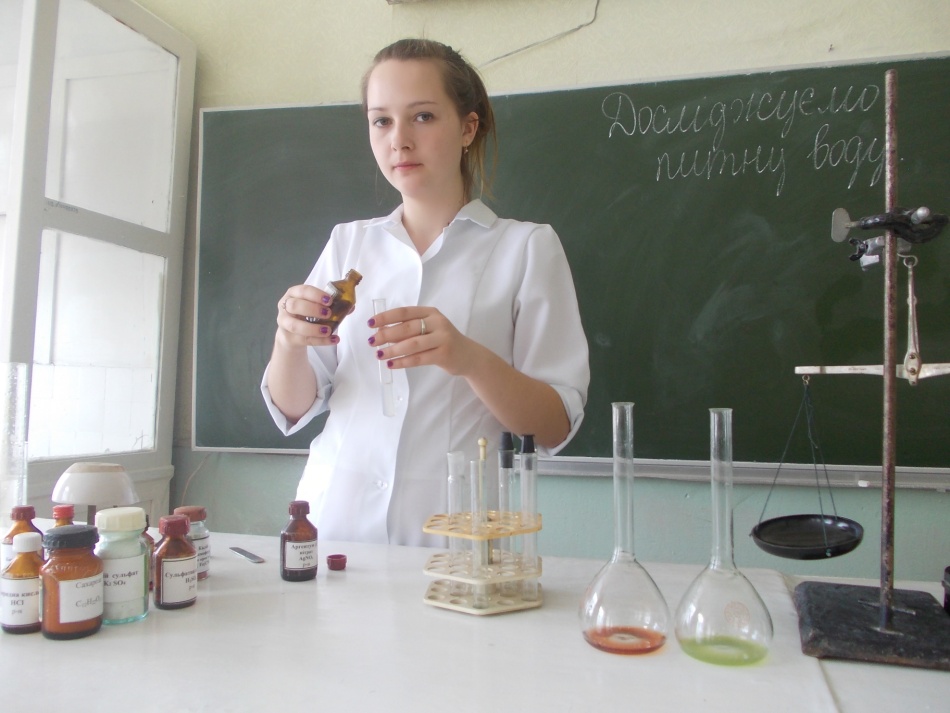 Виявлення сульфат-йонів
SO4 2-
До 5  мл води додали
 4 краплі 10% розчину хлоридної кислоти
 HCl і 4 краплі 5% розчину барій хлориду BaCl2. 
Розчин підігріли. 
Утворилася слабка каламуть через кілька хвилин. 
 Концентрація SO4 2-  1-10 мг/л, в межах норми.
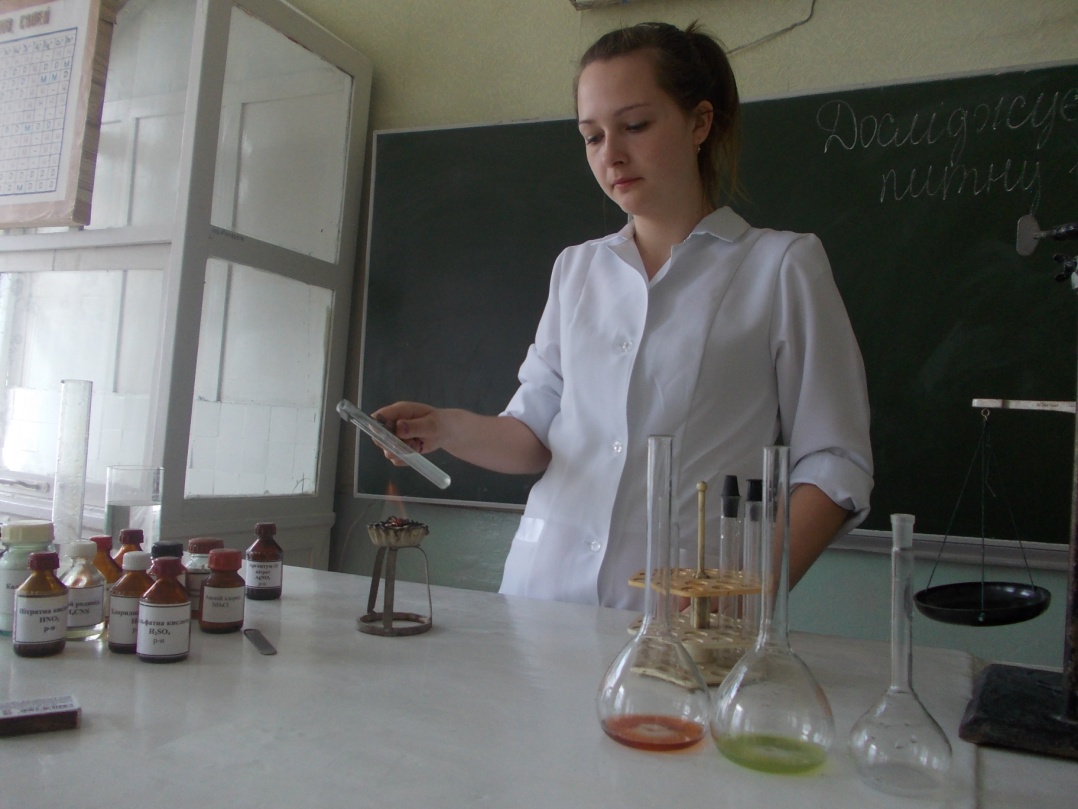 Виявлення нітрат- йонів NO3 -
До 5 мл води обережно, по стінці пробірки додаємо 1 мл  реактиву, одержаного розчиненням  0,1г дифеніламіну в 10 мл конц. сульфатної кислоти. 
Якщо є нітрат-йони, то з’явиться  речовина синього забарвлення. 
Але цій реакції заважають нітрит–йони, які попередньо треба зруйнувати.
До досліджуваної води додаємо кілька кристалів амоній хлориду і кип’ятимо 2-3 хвилини. Потім проводимо реакцію з дифеніламіном.
Концентрація нітрат - йонів межах норми.
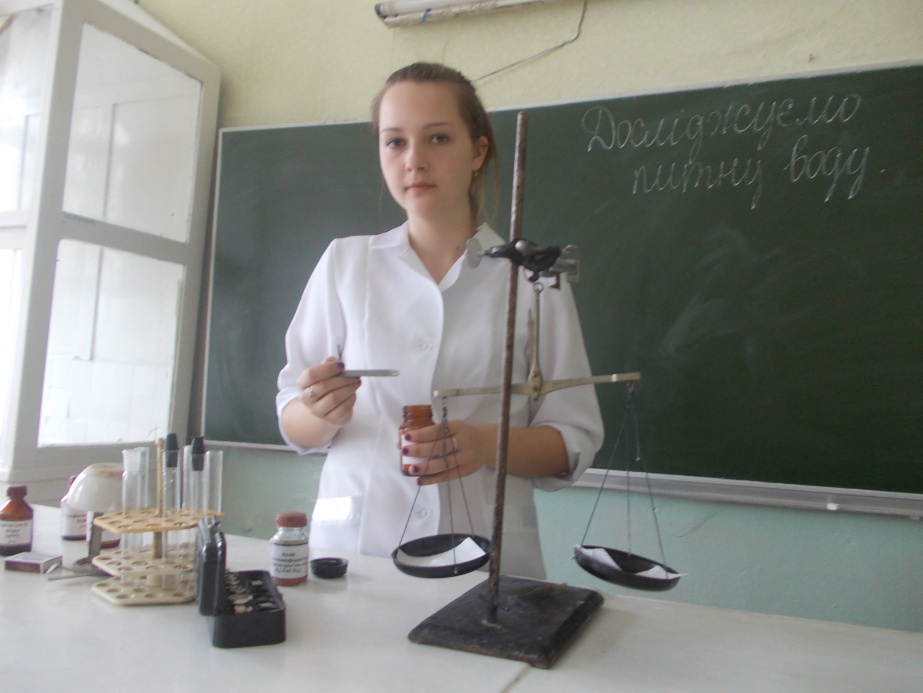 Ми дослідили очищення  води  в домашніх  умовах:
Відстоювання  (від 6 год);
Кип’ЯТІння та відстоювання;
За допомогою фільтрів або за допомогою активованого вугілля, яке вміщене в шар марлі;
Заморожування (рідина, що не заморожена – шкідлива, її виливають);
НасиЧення кремнієм (настоюють з кремнієм  протягом доби) - це Дуже корисно.
Використана література
Хабарова Е.И., Панова С.А. «Экология в таблицах», Справочное пособие. М.: Дрофа, 1999.

 Ахметов Н.С. «Общая и неорганическая химия».М.: Высшая школа, 2001.

 Энциклопедический словарь юного химика. М.: Педагогика, 1982.

 Інтернет-ресурси.
Висновки
Проаналізовано і досліджено будову молекули води, її фізичні та хімічні властивості. 

  Доведено, що без води неможливе існування живих  організмів. 

  Вміст йонів Феруму Fe 3+ , Fe 2+ у питній воді не відповідає нормі. 

 Методи очищення питної води дають можливість покращити якість води і зменшити концентрацію йонів Феруму в ній.
Дякую за увагу!